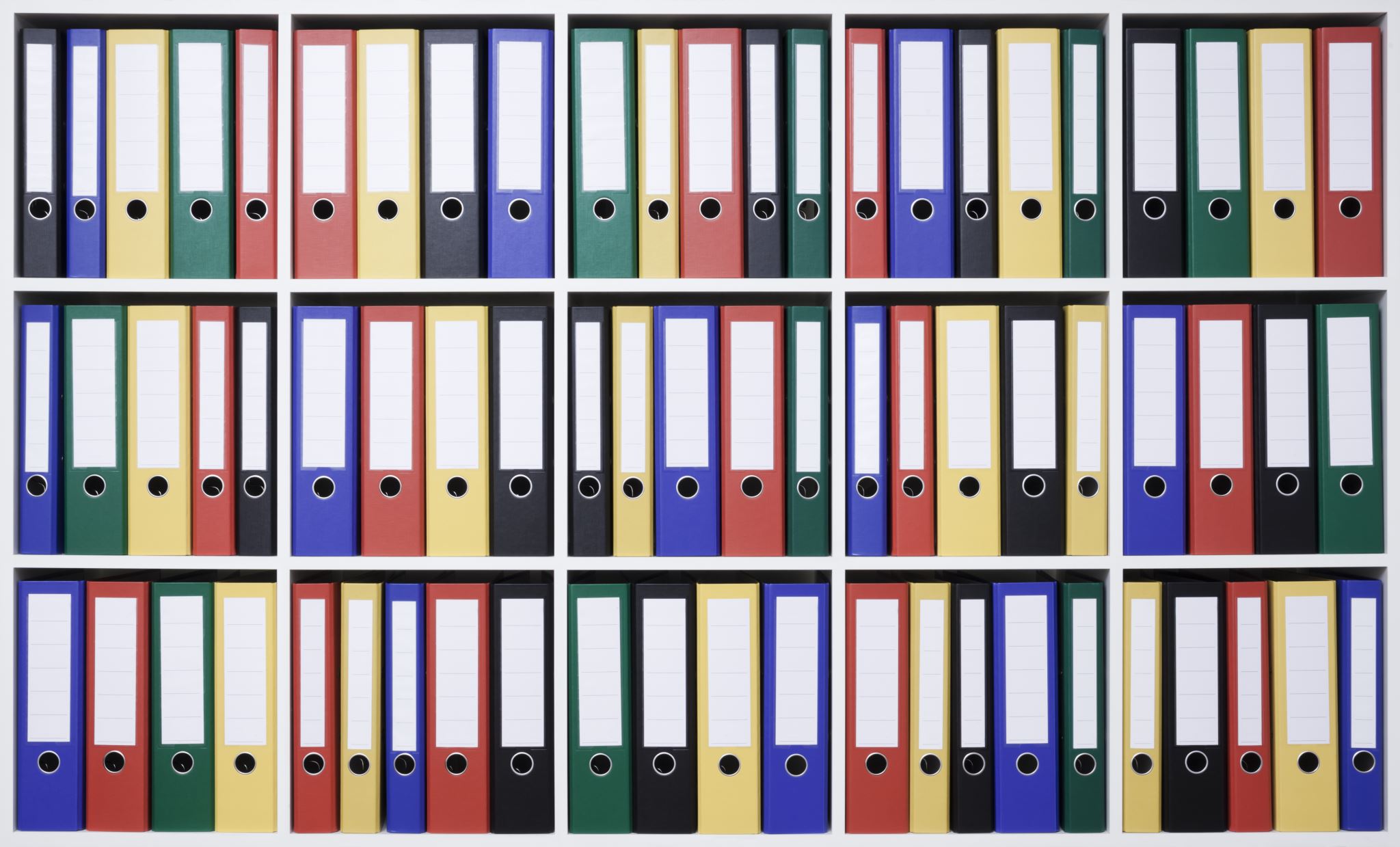 BioCat: A Catalogue System
By: Steven Dang, Peter Bui, Cyrus Ng, Scott Heigl-Yates, Thinh Phan
AGENDA
Overview
CLIENT
Doctor Robert Jennings
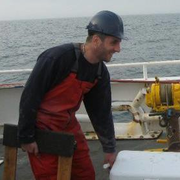 Biology Department Lab Manager and Assistant Professor
Contact Info: rob.jennings@temple.edu
Location: BioLife 248G
CURRENT SYSTEM
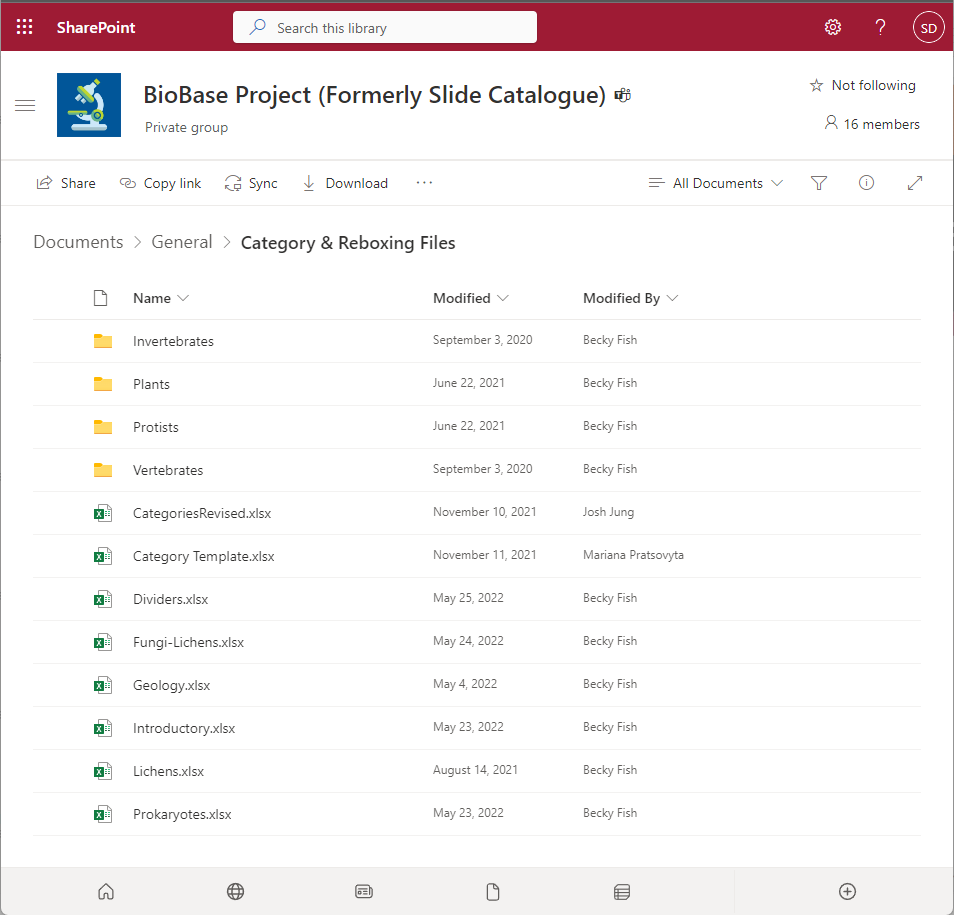 Currently all the microscope slides are being managed through multiple excel sheets under the BioBase Project SharePoint. 
Lab Coordinators must meet with Dr. Jennings to look through extensive excel files and find necessary slides for their class and labs.
Geology Excel File
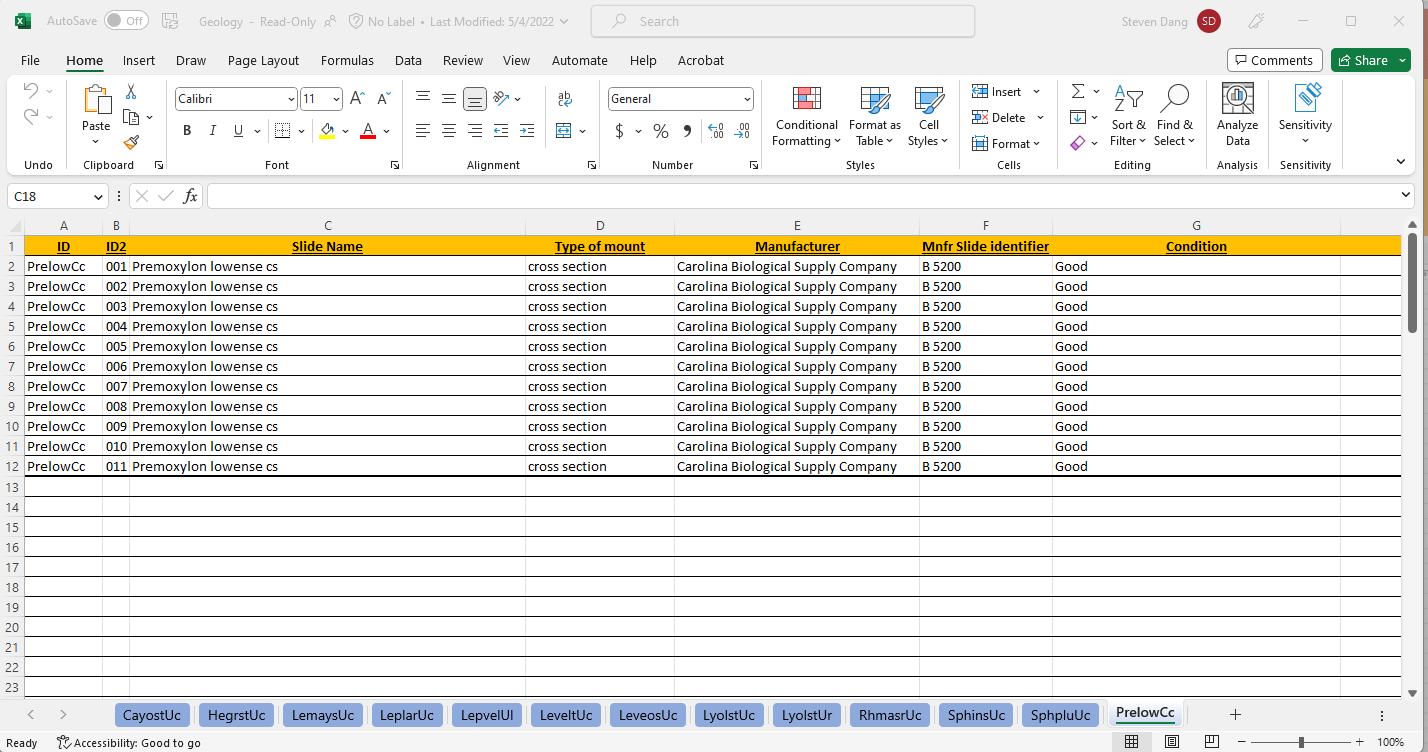 CHALLENGES
Currently over 50,000 slides exists and all being manage and track through various excel files.
Dr. Jennings wants a system to manage and track the microscope slides electronically without the use of excel files.
A way for Lab Coordinators and Faculty can browse and request slides electronically.
Our System
SYSTEMSOLUTION
A backend where Dr. Jennings and his team can manage and track the slides through a database, with the ability to import prior slides through excel files, add new slides, and delete old slides, and update slide information.
A Wawa-Like System, where lab coordinators and faculty can browse the catalogue of slides the biology department has to offer. 
The catalogue will have a request system where users can select slides from the catalogue they want and it will send a request to the admin team.
DESIGN PROCESS
Utilizing Microsoft ASP.NET Framework 4.7, with MVC 5 and Entity Framework (Object-Relational-Mapping) to build out our system in Visual Studio with GitHub as our version control.
Work in a Simulated Agile Development with Iterative processes such as sprints, scrum reports, test plans, etc. 
With weekly reports and updates made to our Professor Rob Zahorchak.
Demo
LESSONSLEARNED